ΗΜΕΡΑ ΑΣΦΑΛΟΥΣ ΔΙΑΔΙΚΤΥΟΥ 2018 Υπό την Αιγίδα του Υπουργείου Παιδείας, Έρευνας και Θρησκευμάτων«Δημιούργησε, επικοινώνησε και μοιράσου με σεβασμό. 
Ένα καλύτερο Διαδίκτυο ξεκινά από εσένα!»
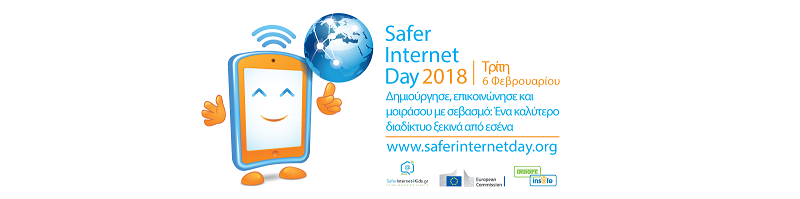 4Ο ΓΥΜΝΑΣΙΟ ΗΡΑΚΛΕΙΟΥ
ΘΕΤΙΚΟ / ΔΗΜΙΟΥΡΓΙΚΟΠΕΡΙΕΧΟΜΕΝΟ  ΣΤΟ ΔΙΑΔΙΚΤΥΟ
Τα οφέλη του Διαδικτύου για παιδιά και εφήβους
ΕΠΙΚΟΙΝΩΝΙΑ
Μπορεί το Διαδίκτυο να κατακρίνεται για τις συντομογραφίες και την ανορθογραφία, όμως δίνει δυνατότητα ανάπτυξης της επικοινωνίας στους νέους. Για την ακρίβεια, τους δίνεται η δυνατότητα για την ανάπτυξη καλύτερης κοινωνικοποίησης..
ΑΠΟΚΤΗΣΗ ΓΝΩΣΕΩΝ
Οι γνώσεις που αποκομίζονται από το διαδίκτυο είναι αρκετές, κάτι που ωφελεί τα νέα παιδιά. Αρχικά μπορεί να βελτιώσουν την ξένη γλώσσα που γνωρίζουν, μέσω συχνής συνομιλίας με άτομα από όλο τον κόσμο. Επίσης, συχνές απορίες, θα τους λυθούν μέσω αναζητήσεων και ανάγνωσης άρθρων ή επιστημονικών πηγών. Αντίστοιχα μπορεί να υπάρξει ανταπόδοση παρέχοντας οι ίδιοι γνώσεις που έχουν, και κατά συνέπεια να τους τονωθεί η αυτοπεποίθηση τους.
ΙΚΑΝΟΤΗΤΑ ΕΞΕΡΕΥΝΗΣΗΣ
Οι πληροφορίες που υπάρχουν στο Διαδίκτυο είναι αμέτρητες. Οι έφηβοι θα αναγκαστούν να μάθουν να ψάχνουν για να βρίσκουν αυτό που τους ενδιαφέρει. Με τον τρόπο αυτό αποκτούν και κίνητρο να ενημερωθούν και να αποκομίσουν γνώσεις, καθώς είναι κάτι που ανακάλυψαν μόνοι τους.
ΔΙΑΔΙΚΤΥΑΚΑ ΜΕΤΡΑ ΔΙΑΣΚΕΔΑΣΗΣ
Τα  ψηφιακά διαδικτυακά μέσα διασκέδασης, αν και πολλοί πιστεύουν ότι δεν είναι καλά για  παιδιά και εφήβους, είναι ένας πολύ διαδεδομένος τρόπος διασκέδασης ιδιαίτερα για παιδιά κάτω των 18. Τα διαδικτυακά παιχνίδια  έχουν πολλές δυνατότητες και πολλές φορές το περιεχόμενό τους είναι πιο δημιουργικό από ότι φαίνετε.
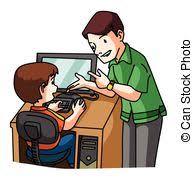 ΣΥΜΒΟΥΛΕΣ ΓΙΑ ΑΣΦΑΛΗ ΠΕΡΙΗΓΗΣΗ ΣΤΟ ΔΙΑΔΙΚΤΥΟ
Για παιδιά πρωτοβάθμιας εκπαίδευσης
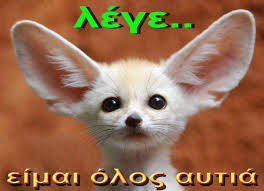 ΟΤΑΝ ΜΙΛΑΜΕ ΣΕ ΔΙΑΔΙΚΤΥΟ ΚΑΛΟ ΕΙΝΑΙ ΝΑ ΜΙΛΑΜΕ ΜΟΝΟ ΣΕ ΟΣΟΥΣ ΞΕΡΟΥΜΕ
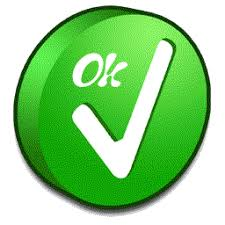 ΟΤΑΝ ΜΙΛΑΜΕ ΣΕ ΚΑΠΟΙΟΝ ΠΟΥ ΔΕΝ ΞΕΡΟΥΜΕ ΔΕΝ ΜΟΙΡΑΖΟΜΑΣΤΕ ΠΡΟΣΩΠΙΚΑ ΣΤΟΙΧΕΙΑ 
ΟΠΩΣ Ο ΤΟΠΟΣ ΤΟΥ ΣΠΙΤΙΟΥ ΜΑΣ 
Ή 
ΟΙΚΟΓΕΝΕΙΑΚΑ ΤΗΛΕΦΩΝΑ.
ΔΕΝ ΚΑΝΟΥΜΕ ΚΛΙΚ ΣΕ ΤΥΧΑΙΕΣ ΔΙΑΦΗΜΙΣΕΙΣ
ΠΟΛΛΕΣ ΔΙΑΦΗΜΙΣΕΙΣ ΕΙΝΑΙ ΠΑΡΑΠΛΑΝΗΤΙΚΕΣ ΚΑΙ ΕΧΟΥΝ ΣΚΟΠΟ ΝΑ ΣΑΣ ΚΑΝΟΥΝ ΝΑ ΚΛΙΚΑΡΕΤΕ ΠΑΝΩ ΤΟΥΣ.
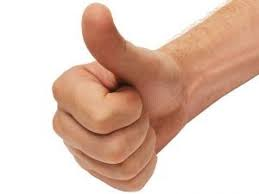 Ακατάλληλες εφαρμογές
Πολλές εφαρμογές, προγράμματα και πάνω από όλα παιχνίδια δεν είναι καλά για μικρά  παιδιά και πρέπει να μην τα χρησιμοποιούν. Συνήθως υπάρχει σ’αυτά υπερβολική βία.
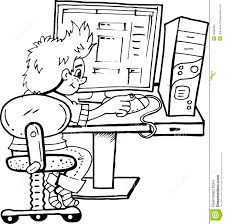 ΑΥΤΗ Η ΕΡΓΑΣΙΑ ΕΓΙΝΕ ΑΠΟ…
ΤΟΝ ΑΓΓΟΥΡΙΔΑΚΗ ΚΩΝ/ΝΟ
ΤΟΝ ΒΑΪΚΟΥΣΗ ΚΩΝ/ΝΟ
ΚΑΙ ΤΟΝ ΑΝΔΡΟΥΛΑΚΗ ΝΙΚΟΛΑ